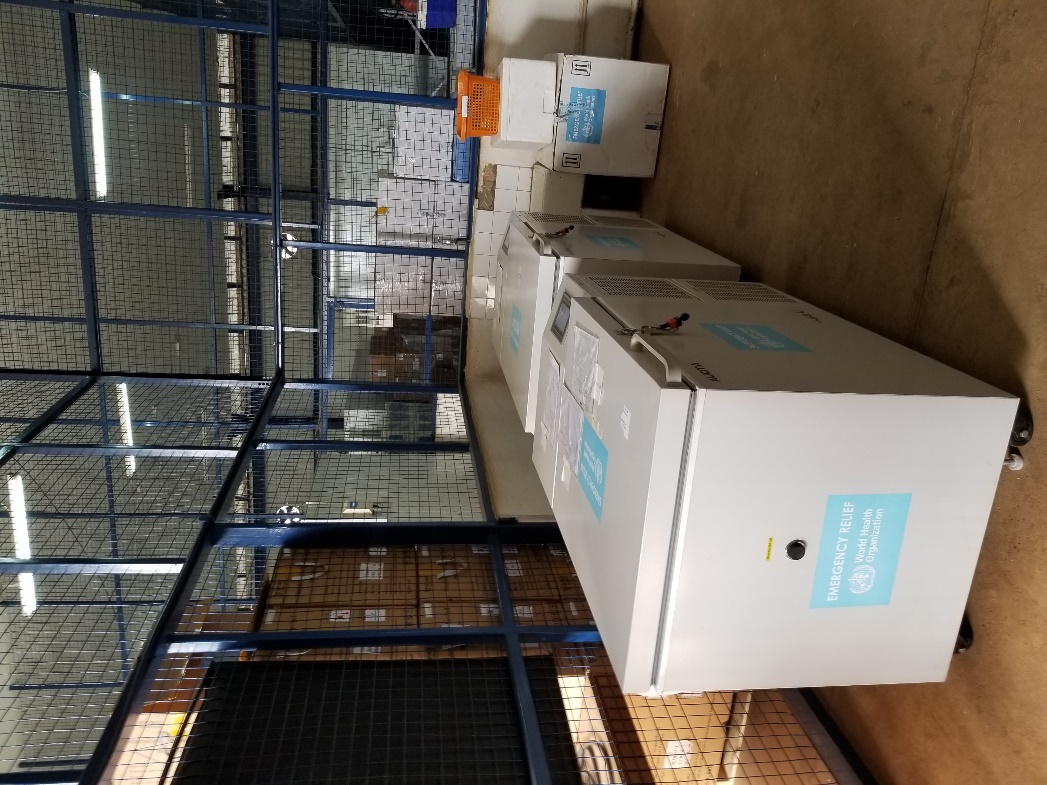 ICTD CapstoneSoftware Design for Underserved Populations
CSE 482b
Covid Vaccines,  April 5, 2021
Richard Anderson, Samia Ibtasam, Naveena Karusala
Schedule
Today
Covid-19 vaccine background
10:40 -  Meeting with Group 1: Vaccine Stock Tracker
11:00 -  Meeting with Group 5: Vaccine Impact Modeling tool

Thursday
10:00 – Meeting with Group 2: Vaccine Passport
10:25 – Meeting with Group 3: Immunization Campaign Planning
10:50 – Meeting with Group 4: Notification / Registration Tool
4/6/2021
CSEP 482B,  ICTD Capstone
2
Projects
Vaccine Stock Tracker 
Vaccine Passport  
Immunization Campaign Planning System   
Notification / Registration tool 
Vaccine Impact Modelling tool
4/6/2021
CSEP 482B,  ICTD Capstone
3
Admin stuff
Weekly group turn ins through Canvas
This week:  Use cases.  Progress report.
First presentation,  Thursday April 15
Project pitch
Slides
15 minutes per group
Review slides from 4/1 for course mechanics
Goal of the course is for students to have a successful experience, as a team, developing software
4/6/2021
CSEP 482B,  ICTD Capstone
4
Global impact of Covid
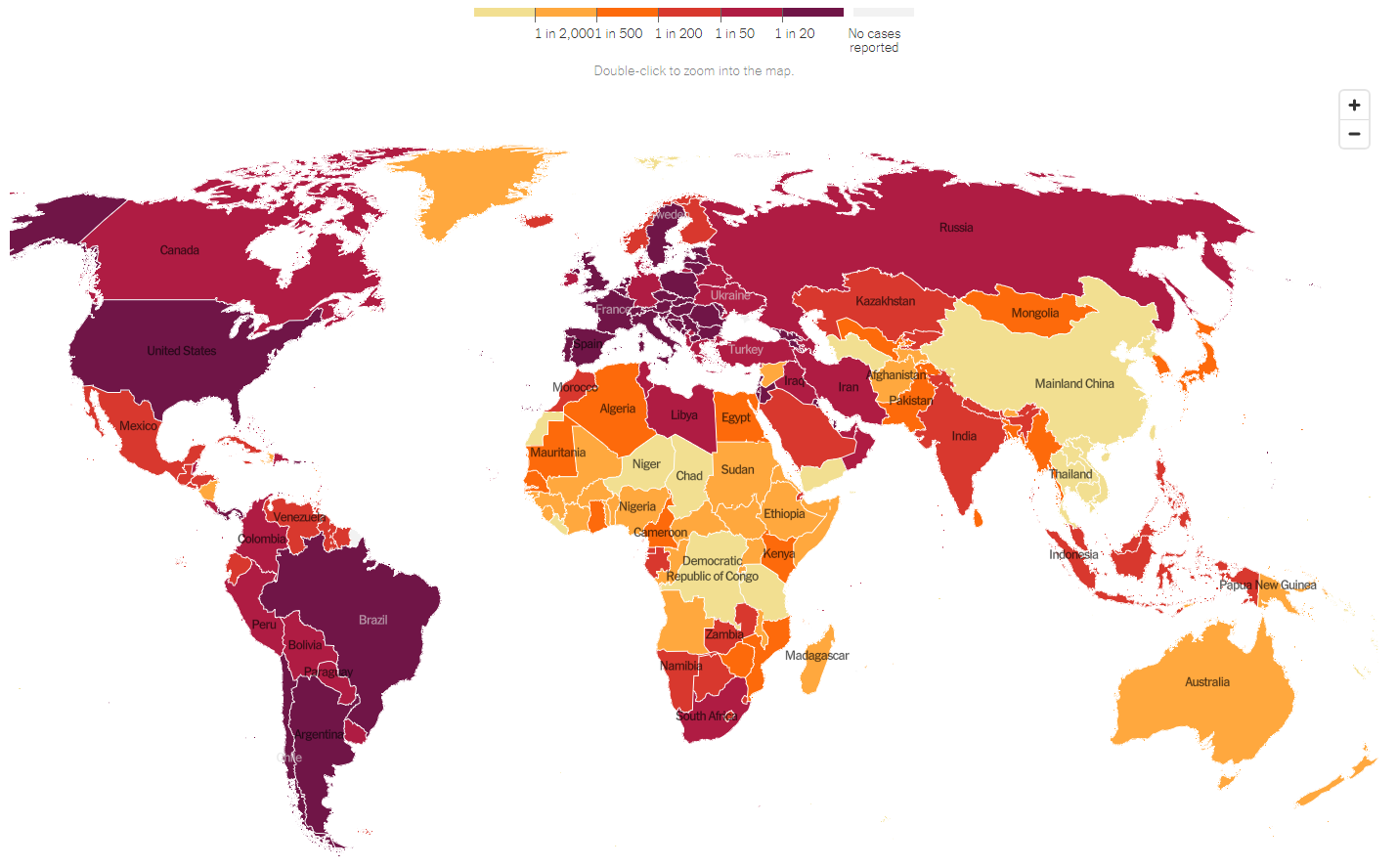 New York Times
4/6/2021
CSEP 482B,  ICTD Capstone
5
Background on Covid-19 Vaccines
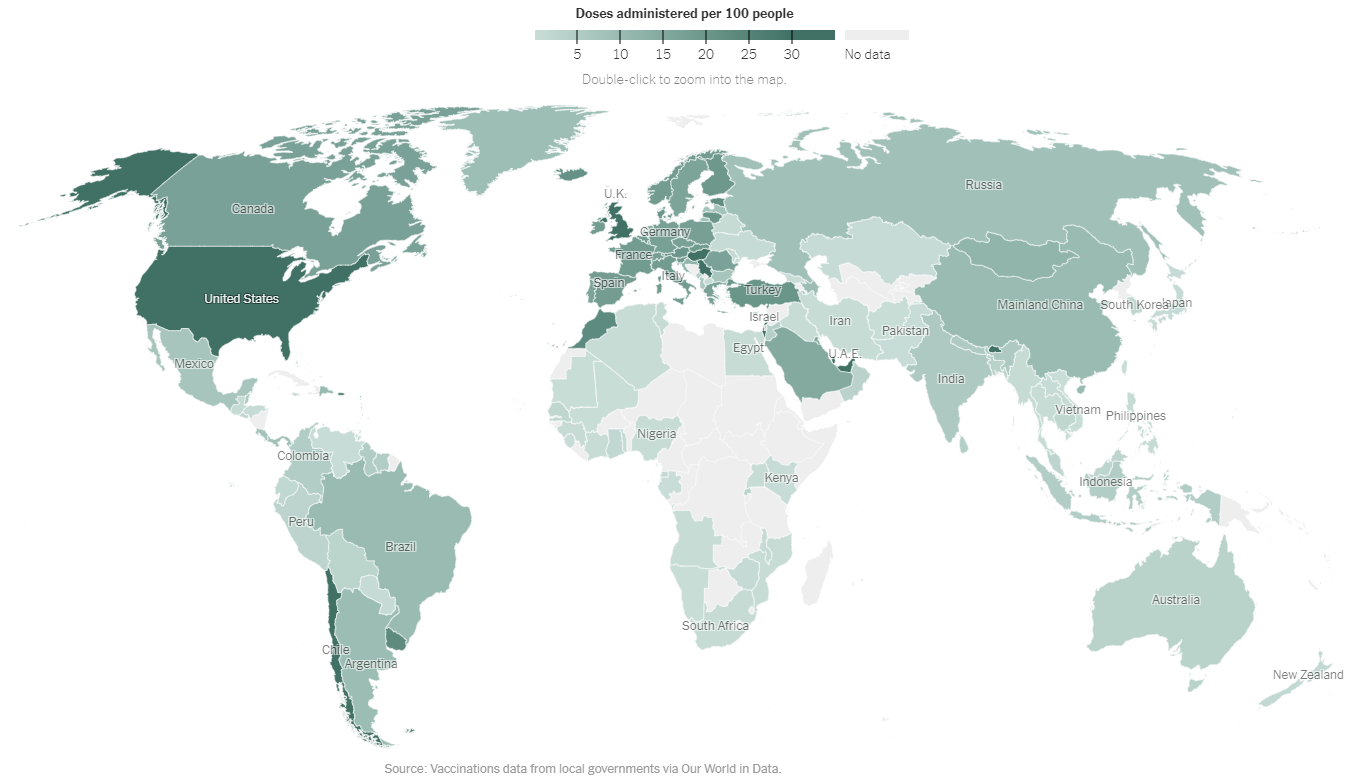 New York Times
4/6/2021
CSEP 482B,  ICTD Capstone
6
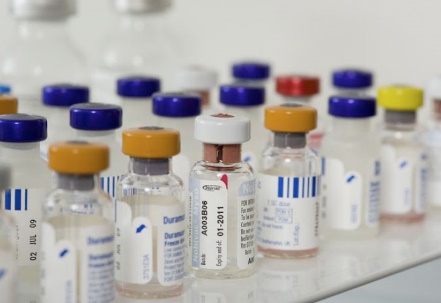 Immunization is one of the world’s most effective health interventions
Wide coverage of basic vaccines
Diphtheria, Pertussis, Tetanus: 77% in poorest countries
Tremendous reduction in deaths
Some diseases close to elimination
Polio (2018),  3 endemic countries,  29 cases of wild polio
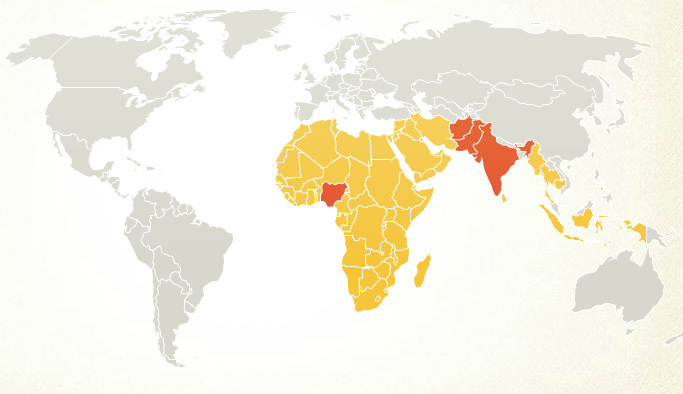 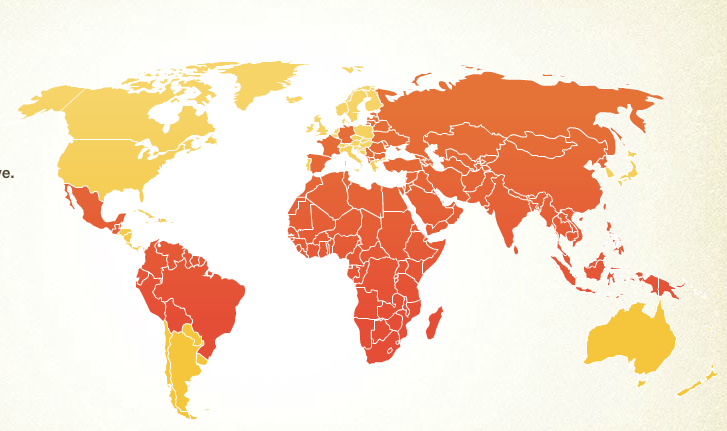 Polio 1990
Polio 2008
4/6/2021
CSEP 482B,  ICTD Capstone
7
How do vaccines work
Antibodies – body “learns” how to defend itself from diseases
Vaccination history from small pox
Weak version of the disease leads to immunity
Gradual evolution in technique
Low grade exposure
Weakened version of the disease 
Dead version of the disease
Genetically engineered to target aspects of the disease
mRNA vaccines
4/6/2021
CSEP 482B,  ICTD Capstone
8
Covid Vaccines
13 Authorized/approved vaccines (As of April 1, 2021),  about 50 in development
mRNA
Pfizer
Moderna
Viral vector
AstraZeneca
Sputnik (Russia)
Johnson and Johnson
Inactivated
Beijing Institute of Biological Products
Sinopharm
Covaxin (India)
4/6/2021
CSEP 482B,  ICTD Capstone
9
Vaccine development and approval
Vaccine development is a well understood process
Usually,  vaccine development is very slow and requires multiple types of approval
Standard trial regime: Phase 1, Phase 2, Phase 3
Lots of things are evaluated in release of a new vaccine, or new formulation of a vaccine
Efficacy,  side effects, dosage, stability
All this takes a long, long time
However,  in an emergency,  things move faster,  such as the Ebola vaccine
All approved Covid vaccines have been approved under emergency use provisions
Companies had been working on vaccines for other SARS type viruses
So when Covid happened,  lots of the work had been one
Lots of uncertainty about how well vaccines and vaccine programs actually work
4/6/2021
CSEP 482B,  ICTD Capstone
10
Global Development
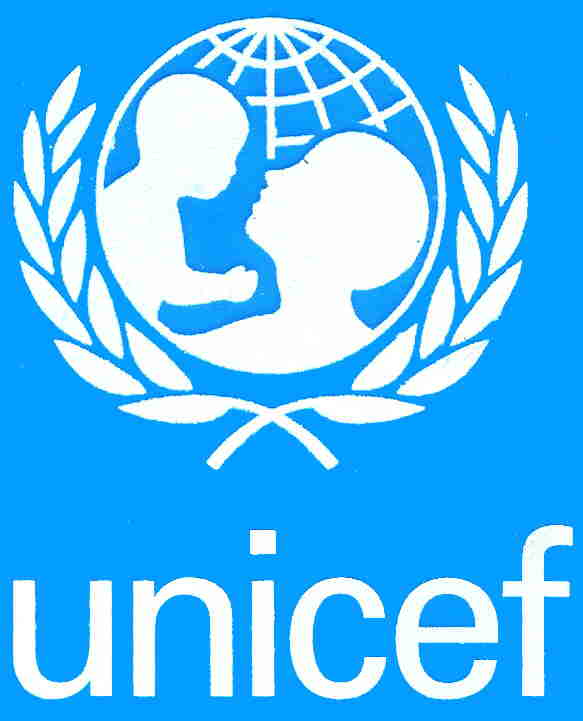 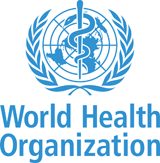 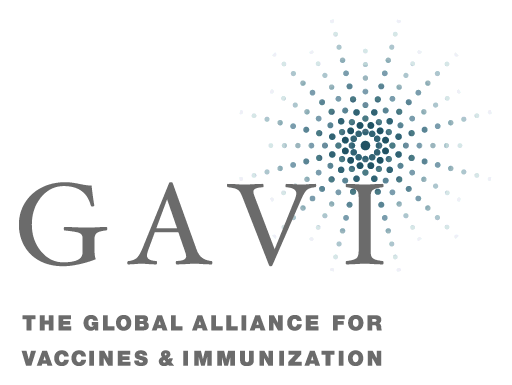 Global organizations set policy


Donors 


Country ministries
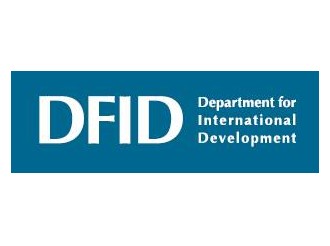 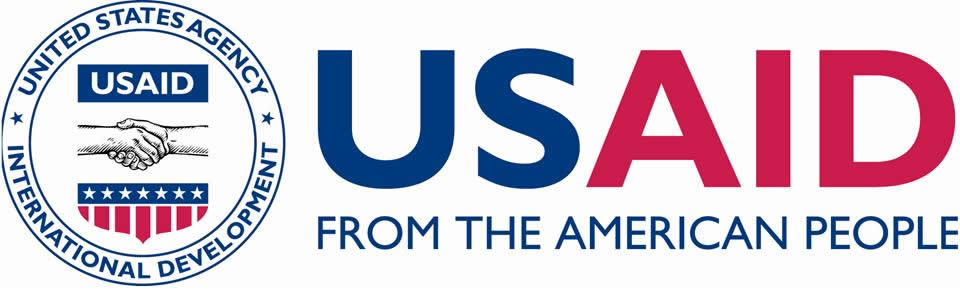 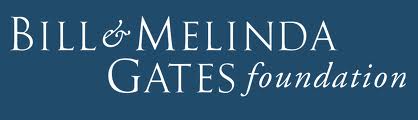 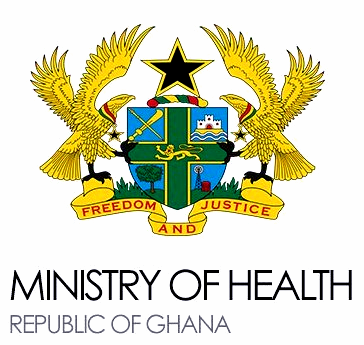 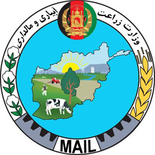 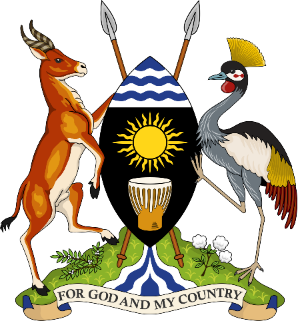 4/6/2021
CSEP 482B,  ICTD Capstone
11
Global Organizations
UNICEF
Support for immunization programs
WHO
Support for health programs
Global health governance	
GAVI
Global vaccine alliance
Financial support for vaccines in low and middle income countries
DONORS
Supply the money and influence programs
NGOs
Global implementation
4/6/2021
CSEP 482B,  ICTD Capstone
12
Funding Covid Vaccines
Covid vaccine cost between $8 and $30 per dose
10 dose vials
Most vaccines require two doses

Rich countries pre-ordered vast supplies of vaccines
Poor countries lack resources to buy adequate supplies and immunization has generally been supported globally
Strong moral argument for global immunization
And the pandemic will only be controlled with global immunization

Covax is the funding organization set up by Gavi for supporting Covid vaccines
4/6/2021
CSEP 482B,  ICTD Capstone
13
Immunization Domain Background
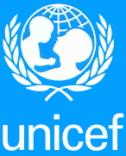 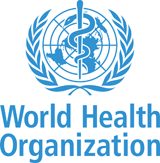 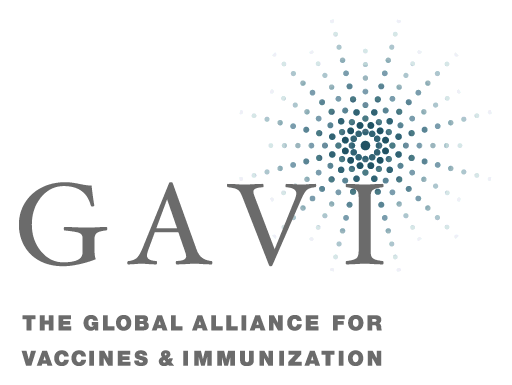 Vaccines are the same around the world
For many countries – immunization is managed and funded globally
Ministry of Health
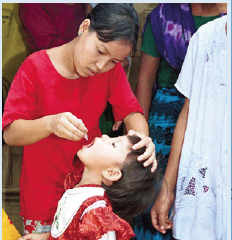 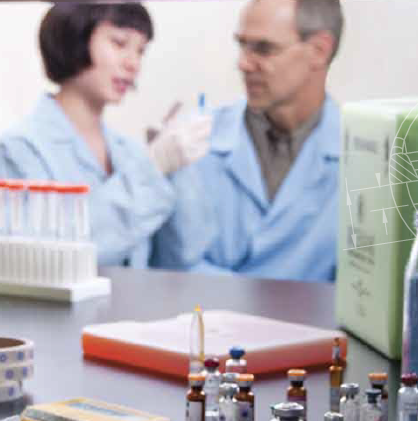 National Immunization Program
Logistics
4/6/2021
CSEP 482B,  ICTD Capstone
14
Immunization Cold Chain
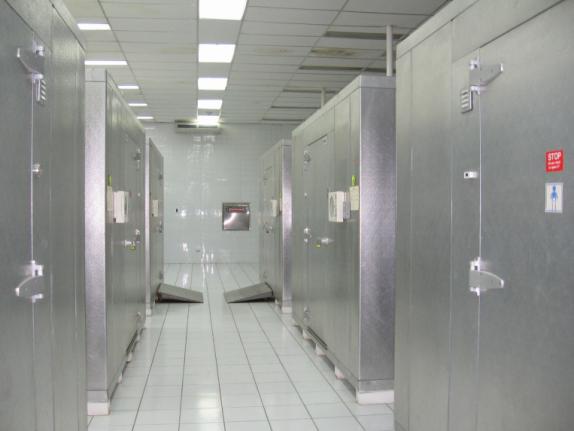 Vaccine Manufacturers
National Vaccine Store
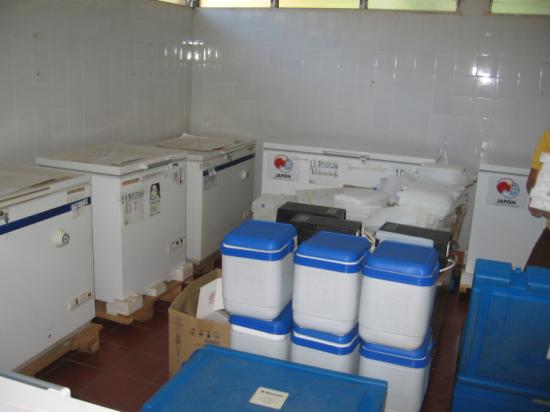 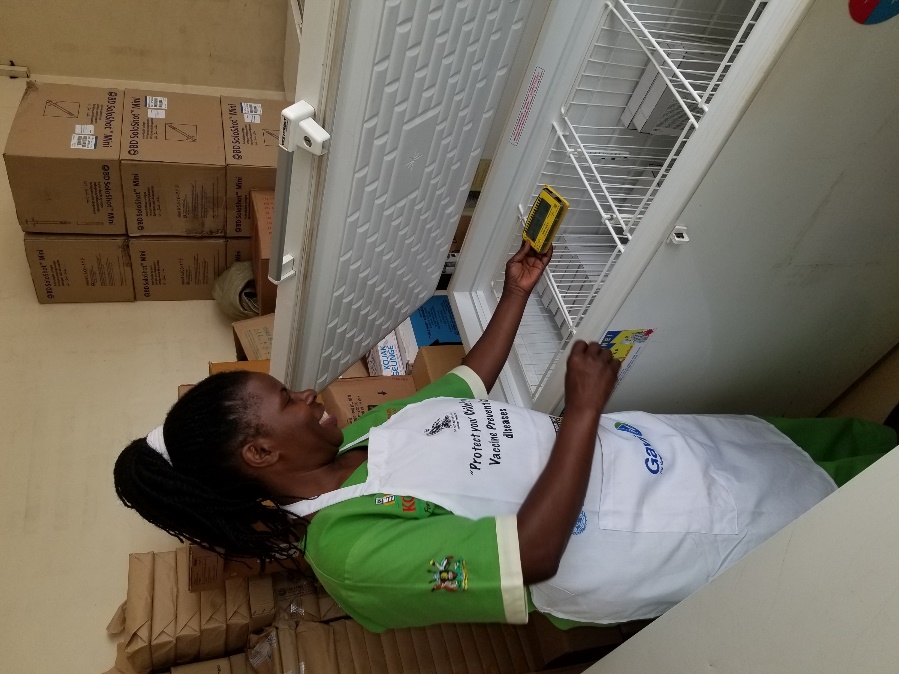 Regional Store
Regional Store
District Store
District Store
District Store
District Store
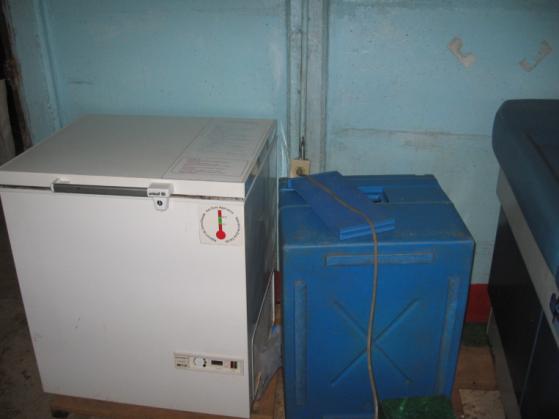 Health Center
Health Post
Health Post
Health Post
4/6/2021
CSEP 482B,  ICTD Capstone
15
Immunization Cold Chain Challenges
Ensure that all countries have high quality vaccine cold chains
Working equipment at all points in vaccine supply chain
Sufficient capacity for vaccines
Refrigerators need power
Grid power,  Solar power,  Gas,  Kerosene
Many areas suffer from regular power outages
Desire to replace Kerosene / Gas equipment with Solar
Equipment upgrades
Identify needs and determine order size
Remove obsolete equipment
Ensure proper installation
Establish repair infrastructure
Monitoring of equipment condition
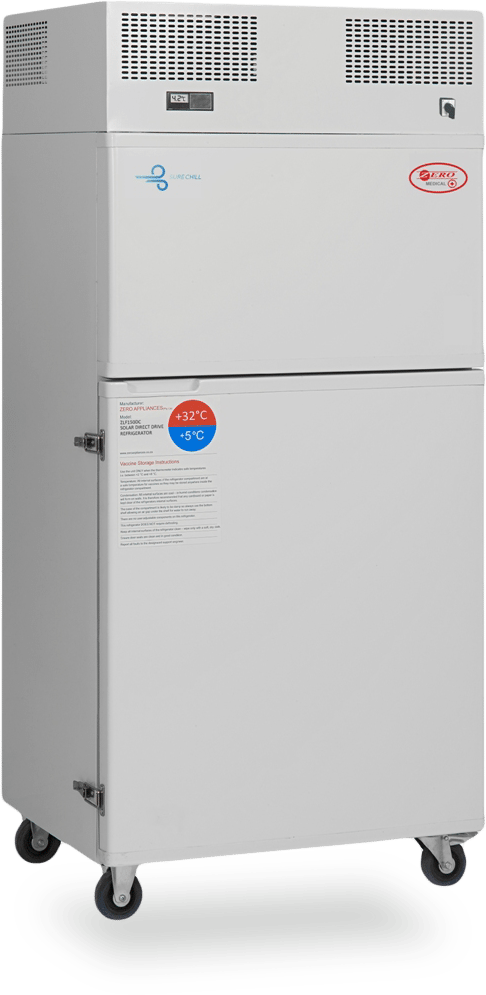 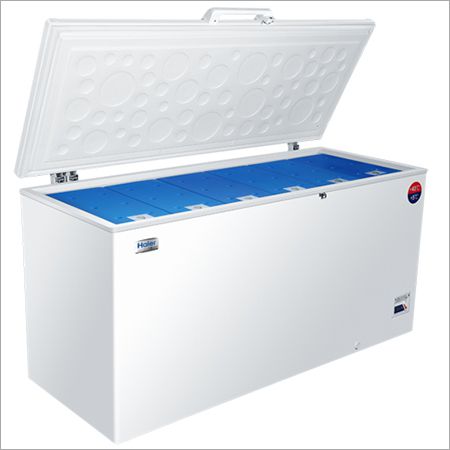 4/6/2021
CSEP 482B,  ICTD Capstone
16
Cold Chain Equipment Inventories
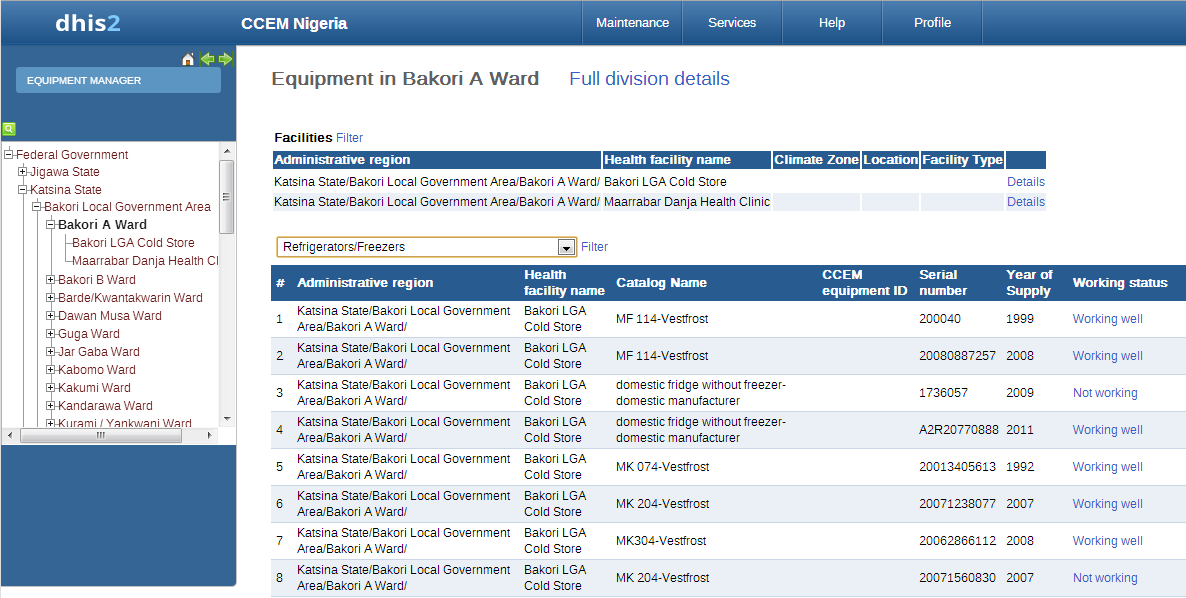 No accurate global equipment inventories
Inconsistent at the country level
Inventories often become out of date
Not updated for equipment changes
Health facility information is also a challenge
Periodic efforts to collect inventory information for reporting
Often restricted to sampling 
Fragmented data sources
Different health systems inside a country
Public,  Private,  NGO,  Faith-based
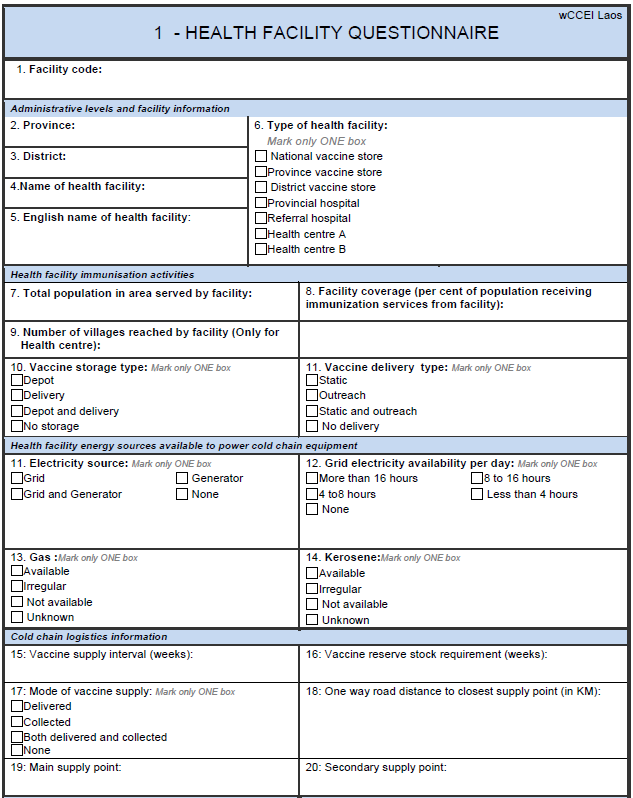 4/6/2021
CSEP 482B,  ICTD Capstone
17
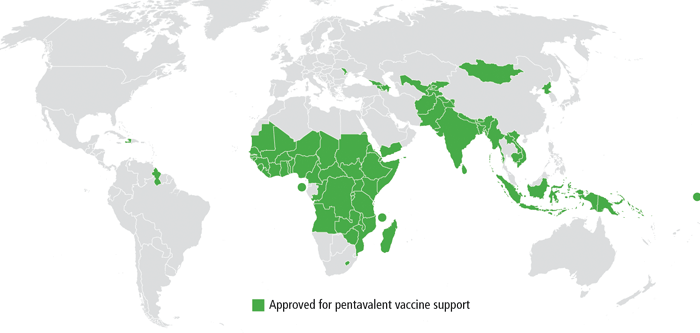 Vision
Country Cold Chain Information System
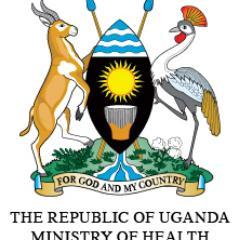 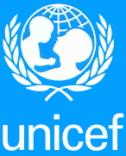 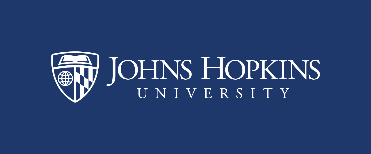 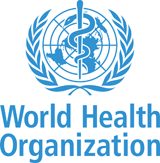 Global Cold Chain Information System
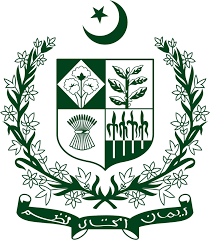 Country Cold Chain Information System
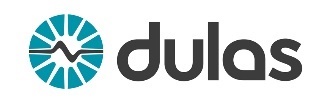 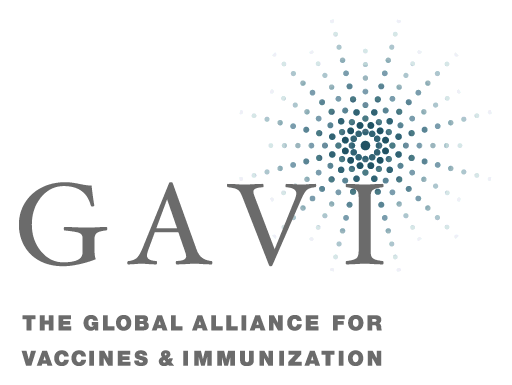 Country Cold Chain Information System
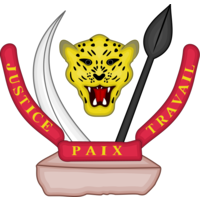 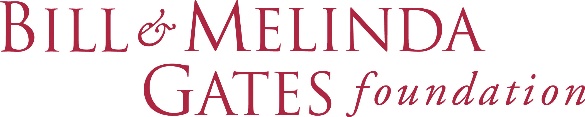 4/6/2021
CSEP 482B,  ICTD Capstone
18
Part I: Visualizing the Cold Chain
Map based visualization
GIS Coords
Regions
Global Management Questions
Country summaries
Equipment trends
Integrated analysis tools and models
Country Cold Chain Management
Equipment management
Allocation
Reporting
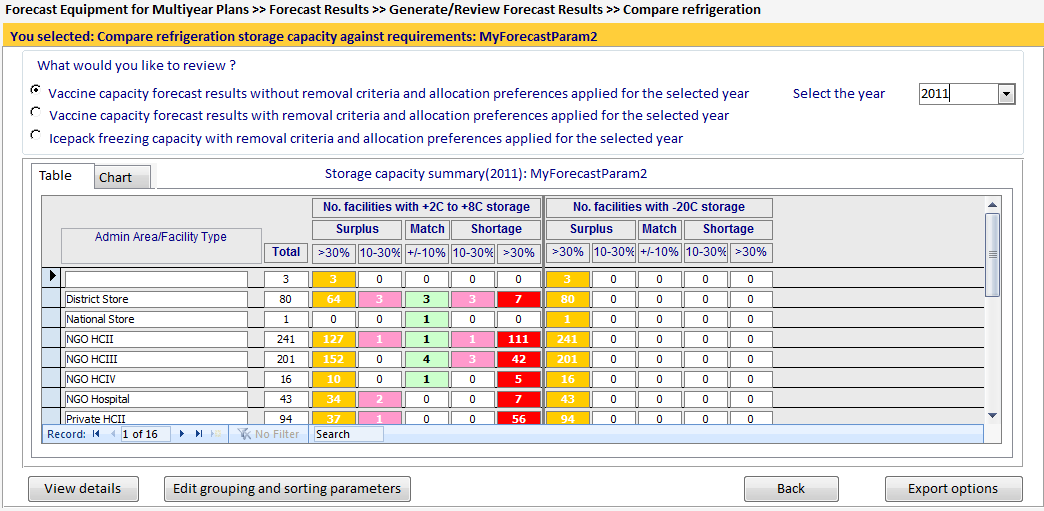 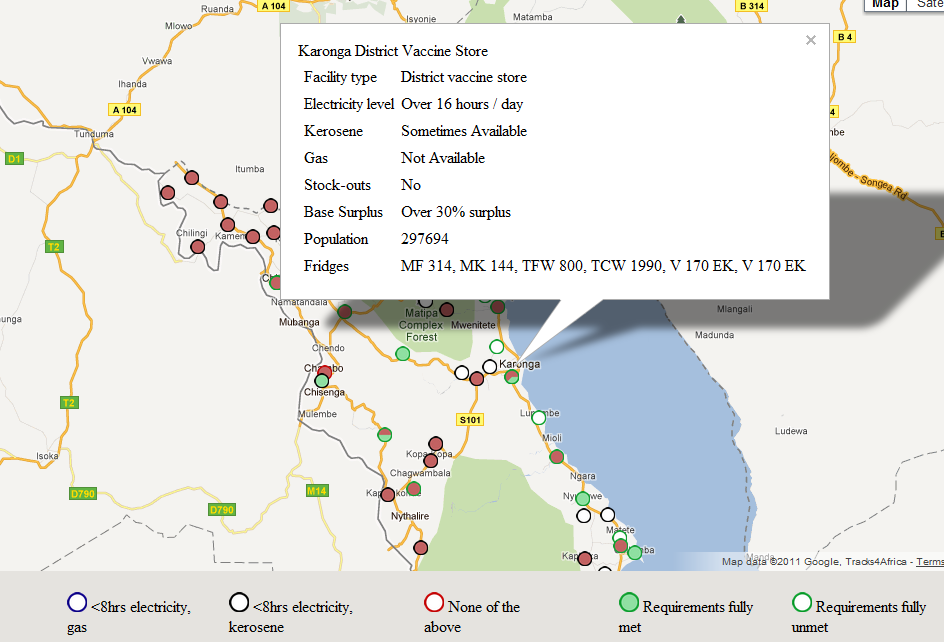 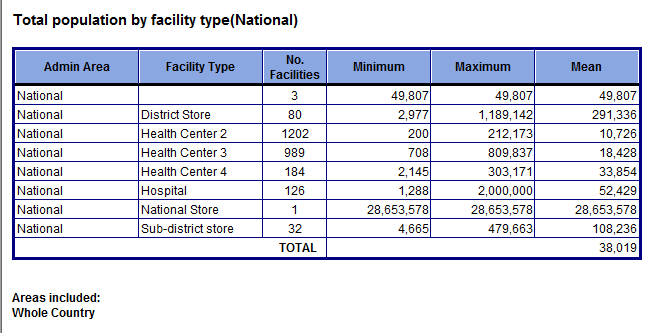 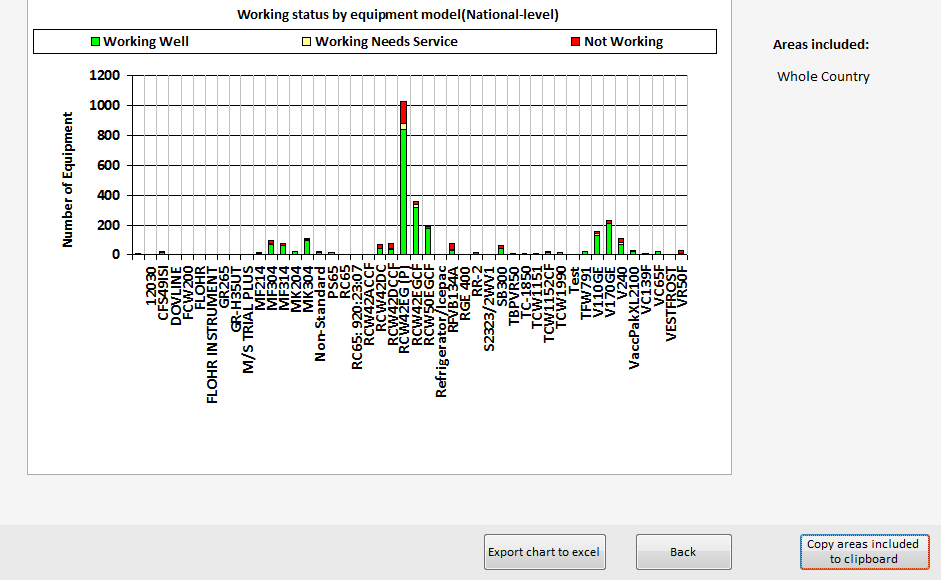 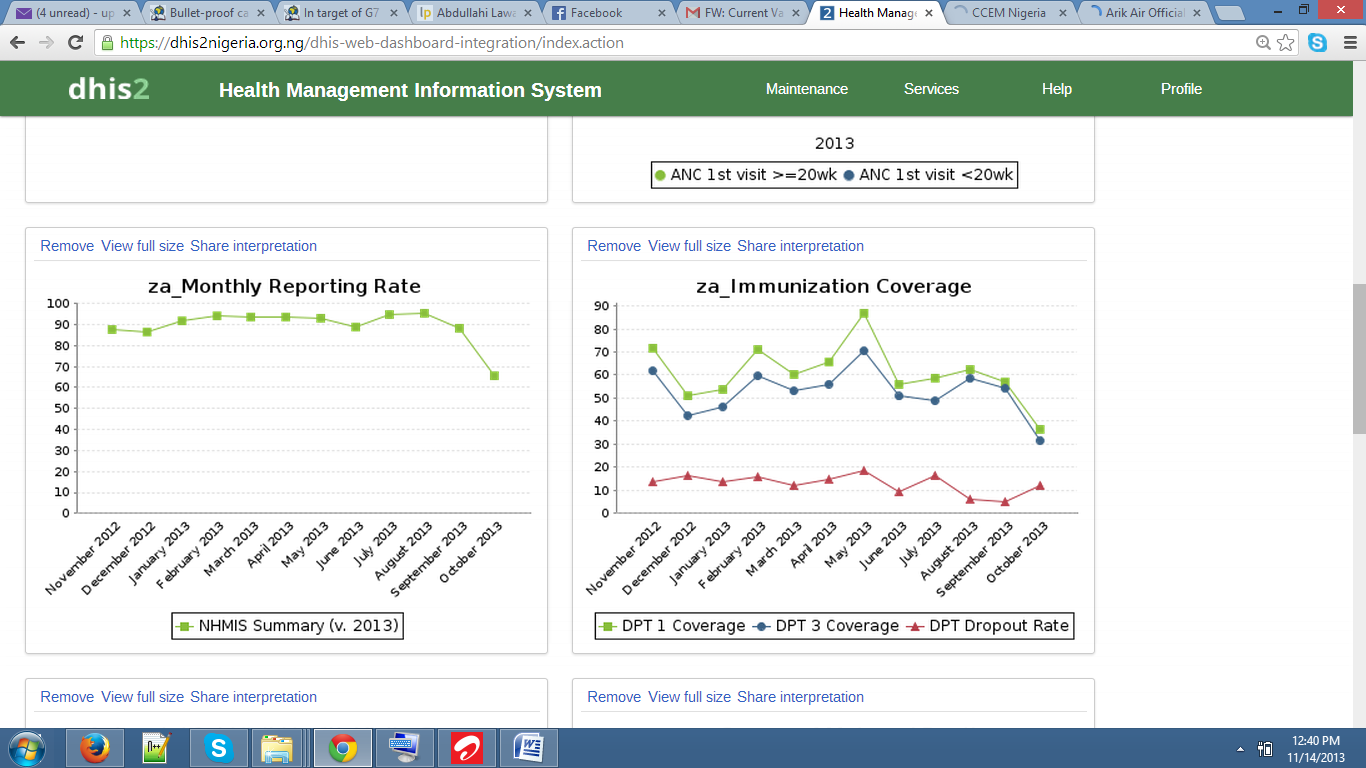 4/6/2021
CSEP 482B,  ICTD Capstone
19
Part II:  Data Management
Cold Chain Equipment Inventory
Basic equipment and facility information
Tracking of performance and maintenance
Remote data updates
Keeping data up to date is the critical challenge
District cold chain supervisor responsible for managing equipment
Mobile App is feasible for district supervisors
Integrate with other Health Information Systems
Ownership by the country
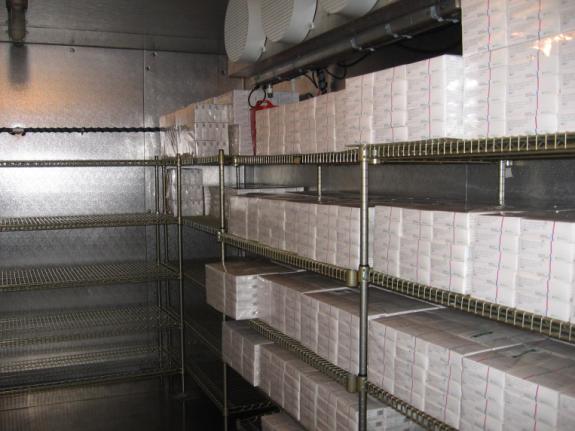 4/6/2021
CSEP 482B,  ICTD Capstone
20
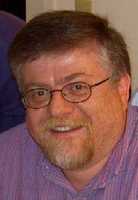 ODK-X
Mobile data collection on Android Phones. Project started at University of Washington by Professor Gaetano Borriello
Open Data Kit 1.0 aka ODK
Submission of forms
Open Data Kit 2.0 aka ODK-X
Synchronization with a database
Open source tools.  Strong commitment to contributing to global good software
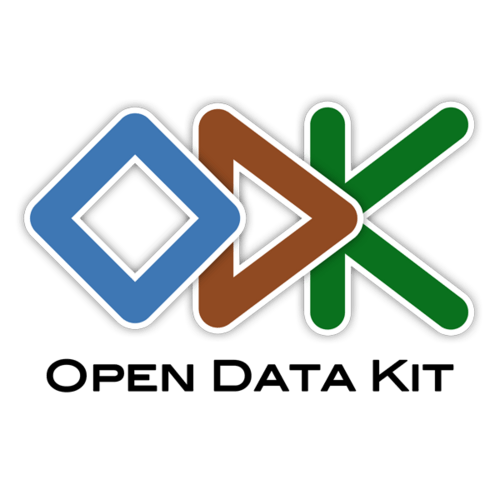 4/6/2021
CSEP 482B,  ICTD Capstone
21
Cold Chain App
App built on top of the ODK-X platform
Combination of ODK Survey and ODK Tables
Written in Java Script

Manage a database of health facilities and refrigerators associated with facilities
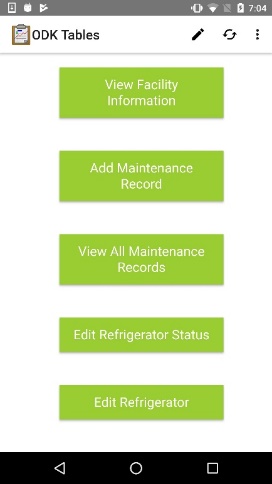 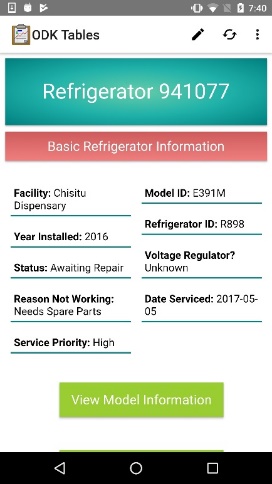 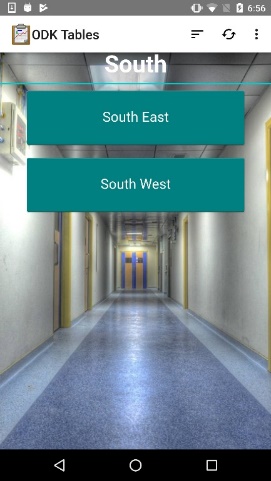 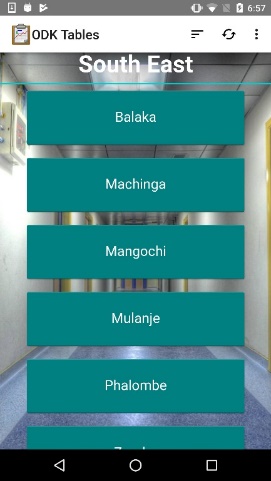 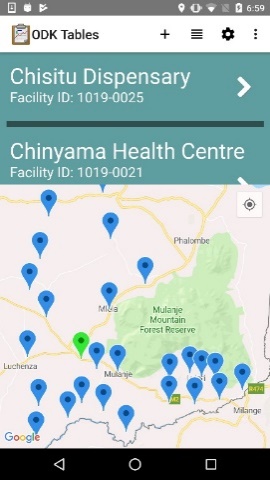 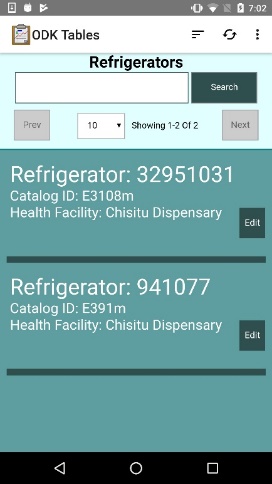 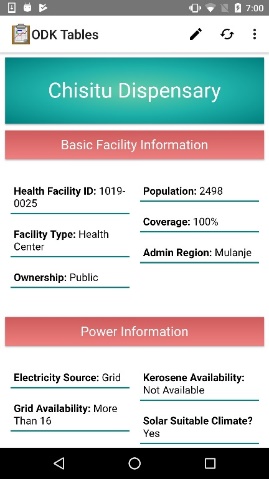 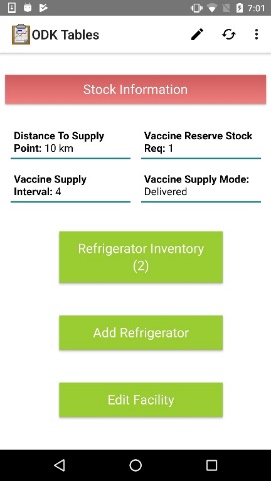 4/6/2021
CSEP 482B,  ICTD Capstone
22
Global Cold Chain Information System
Dash Board
Report Generation
Database
Architecture
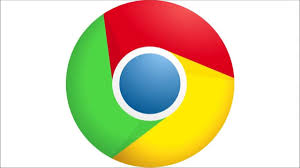 Country Database
ODK-X Client
ODK-X Server
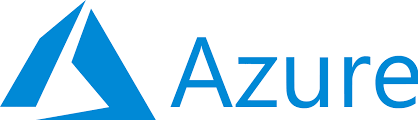 Local  Database
ODK-X Client
Data Bridge
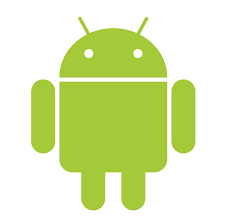 Local  Database
CCEM
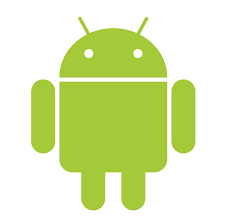 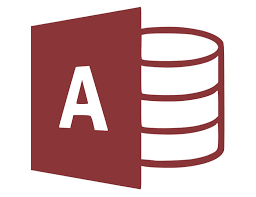 4/6/2021
CSEP 482B,  ICTD Capstone
23
Project Status
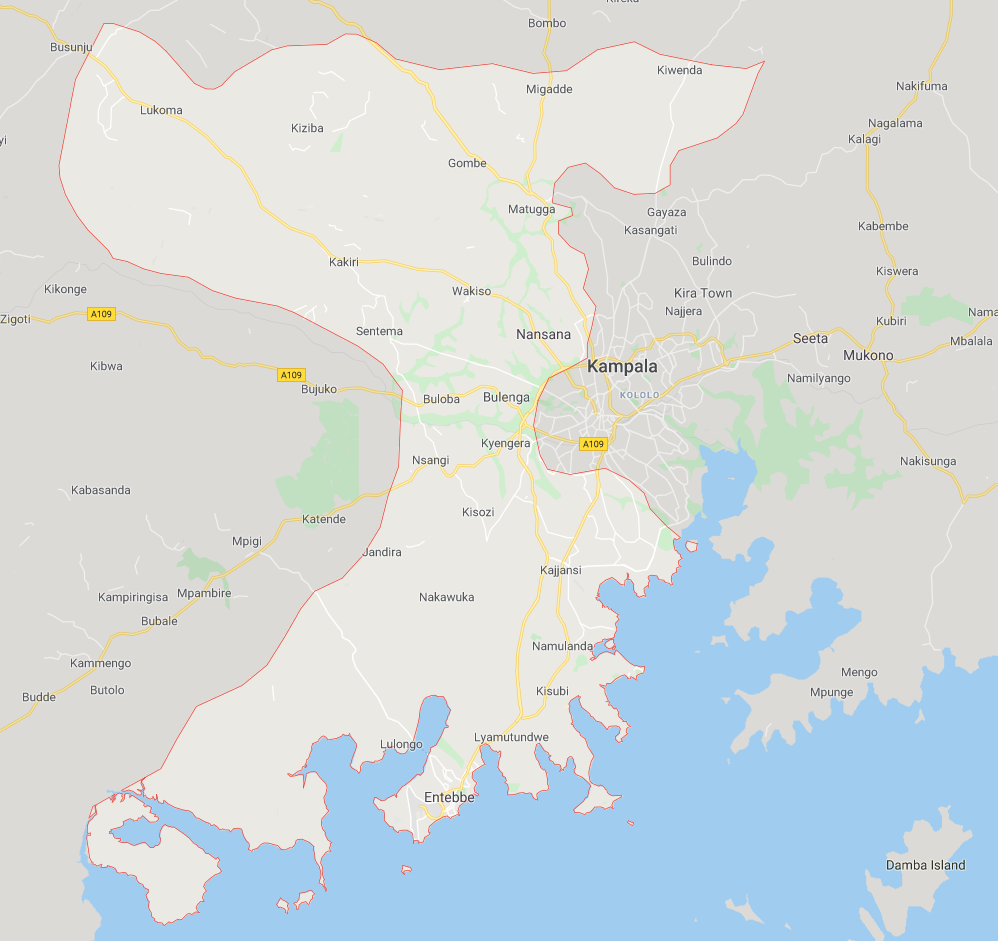 Cold Chain Visualization project – team YAASS
Cold Chain App prototype
WHO Deployment
Haiti, Pakistan, DRC, Bangladesh
Sentinel Surveillance officers
GAVI Deployment – Uganda
Two regions  - Kampala and Wakiso (13 Districts)
Expansion to national scale underway
4/6/2021
CSEP 482B,  ICTD Capstone
24
Questions and Discussion
Richard Anderson 		anderson@cs.washington.edu
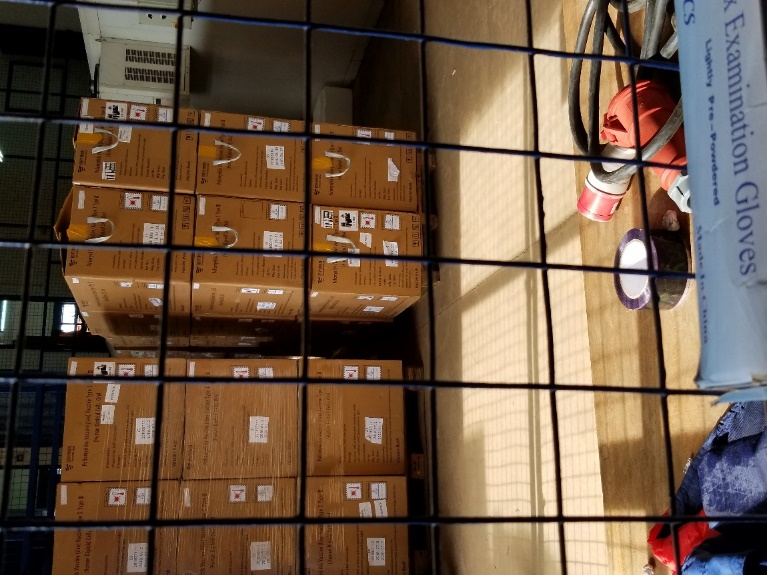 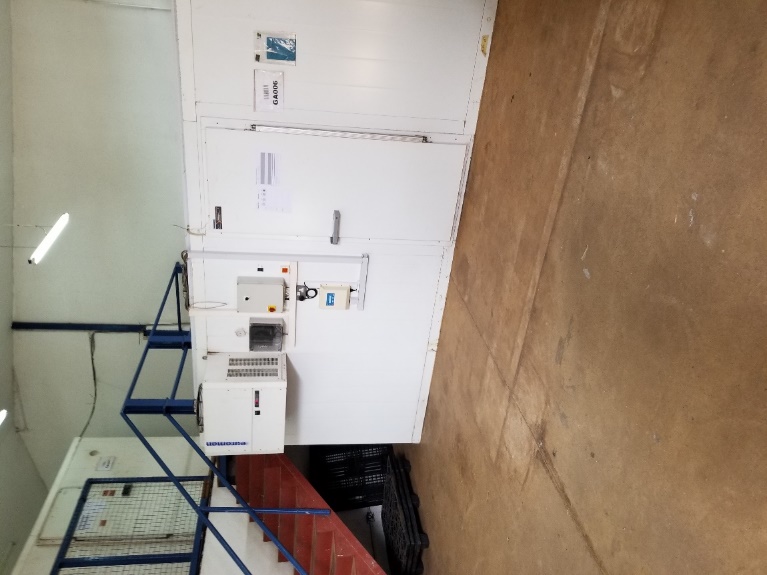 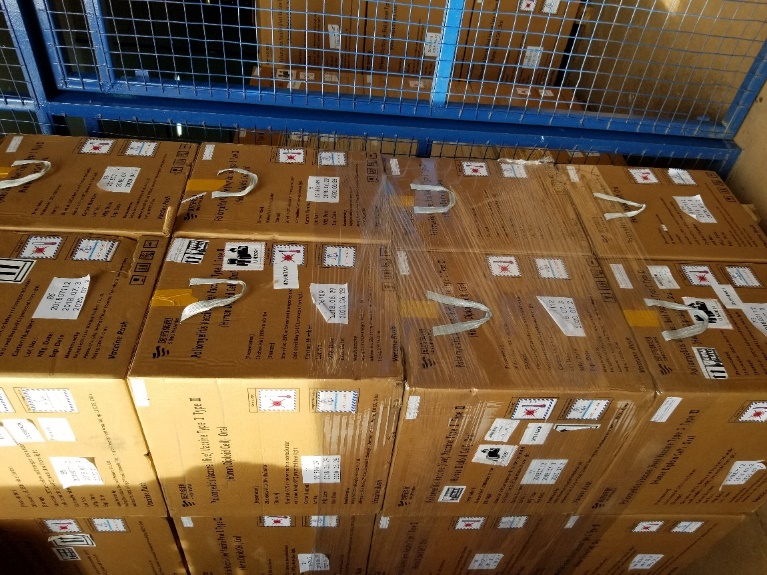 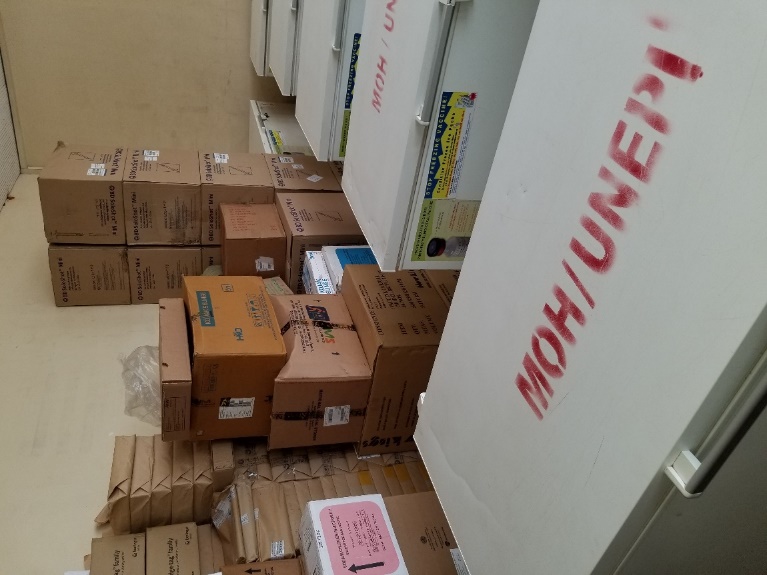 4/6/2021
CSEP 482B,  ICTD Capstone
25